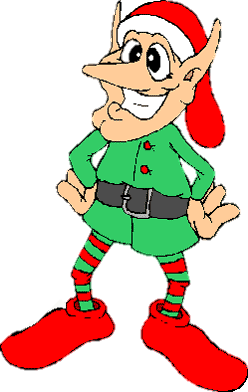 3, 2, 1 …
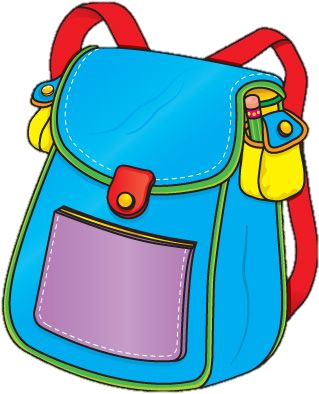 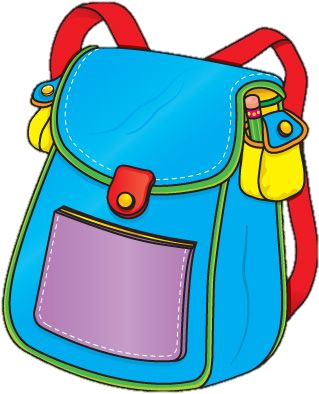 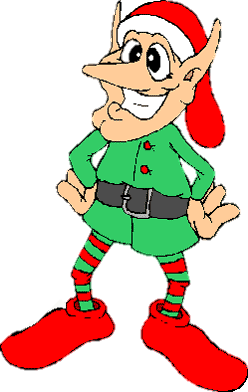 2- Δύο
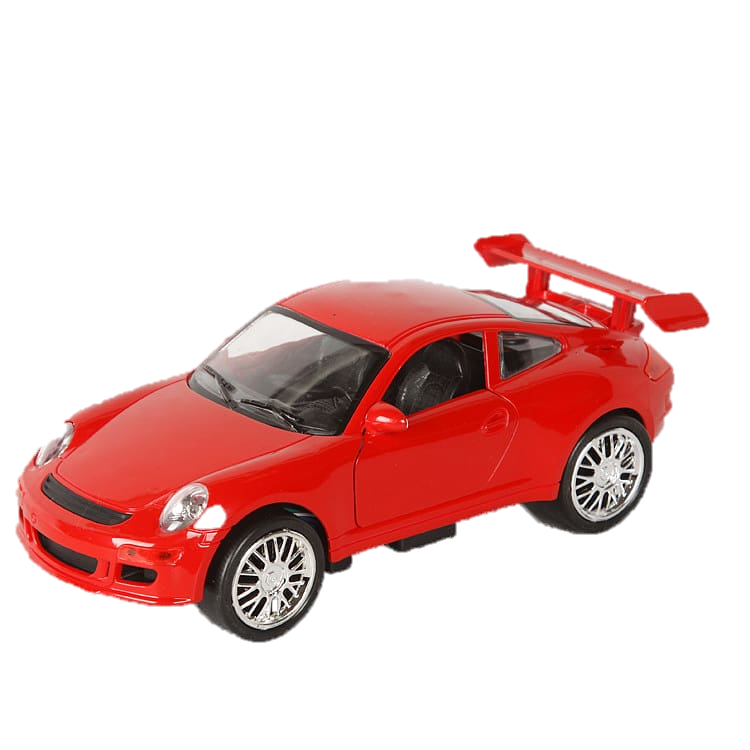 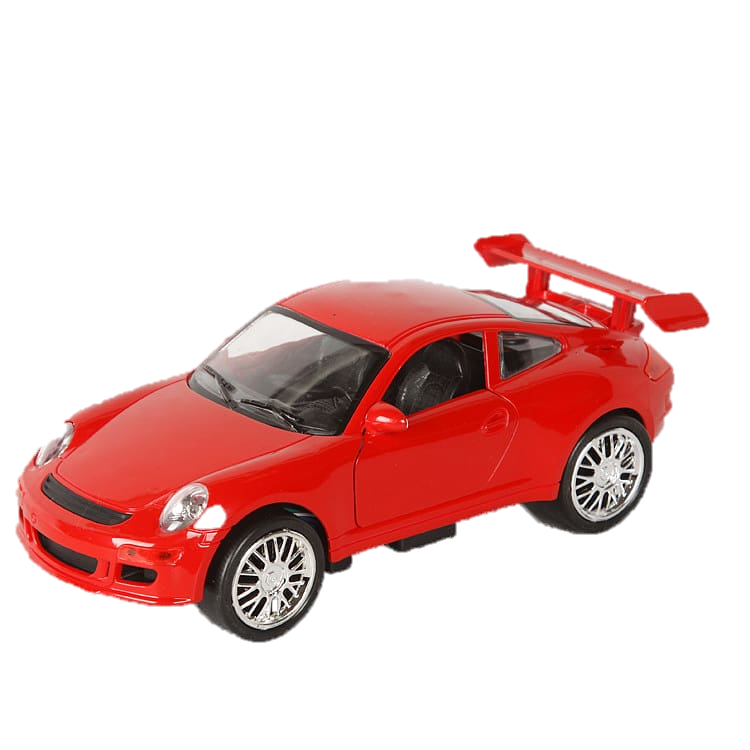 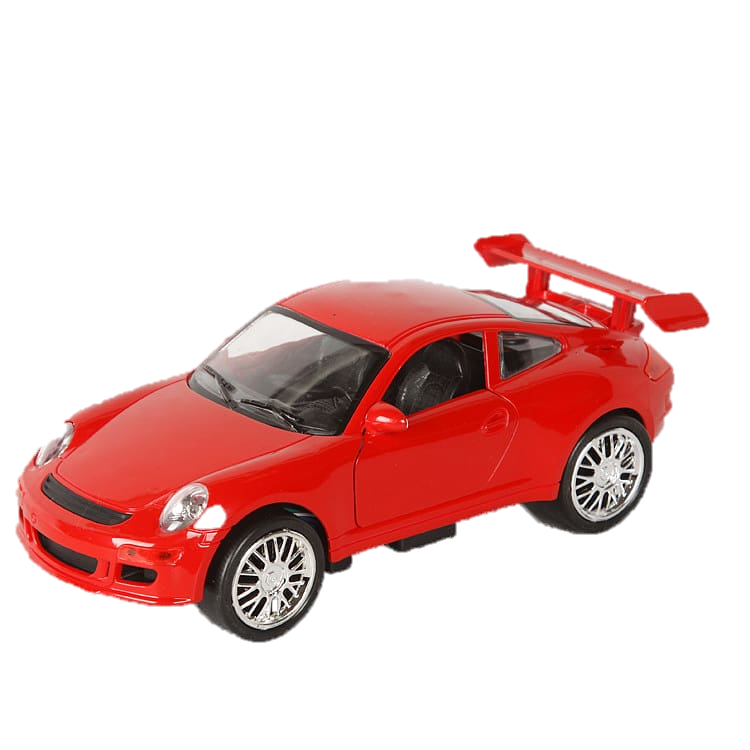 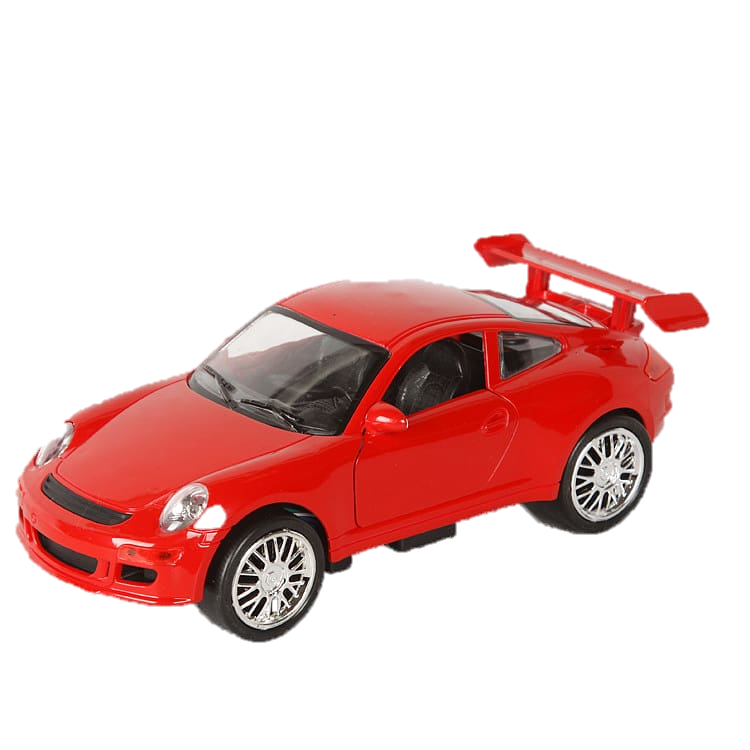 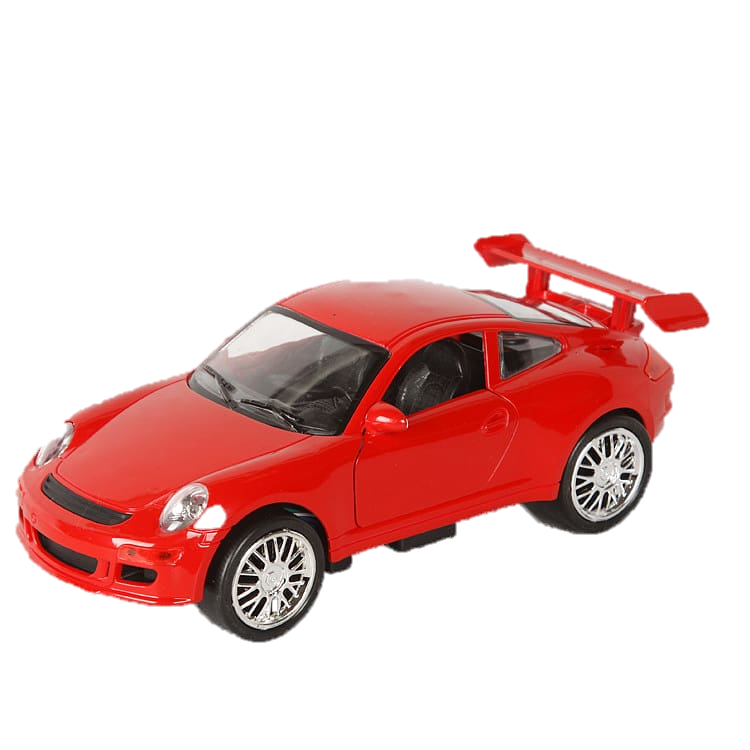 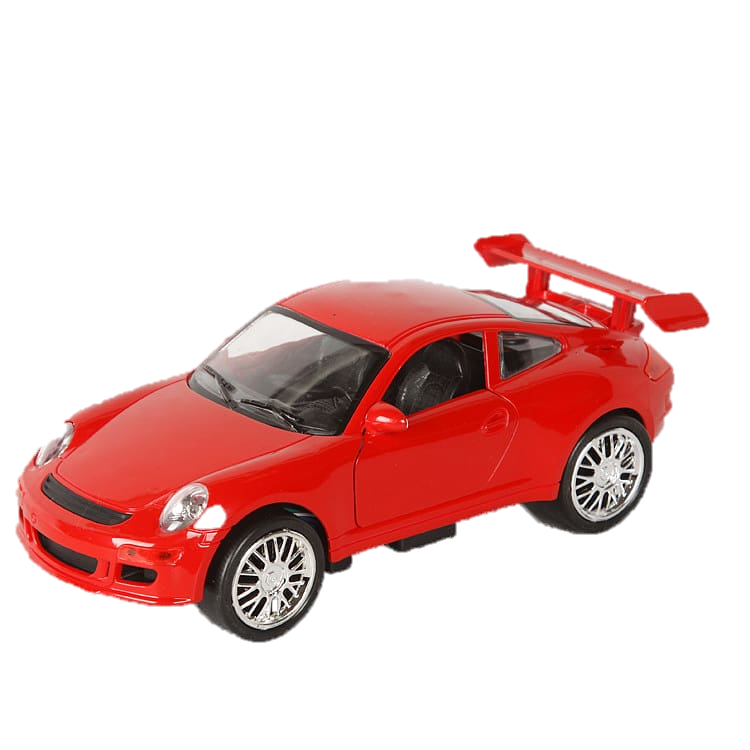 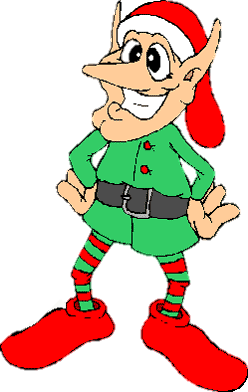 6- Έξι
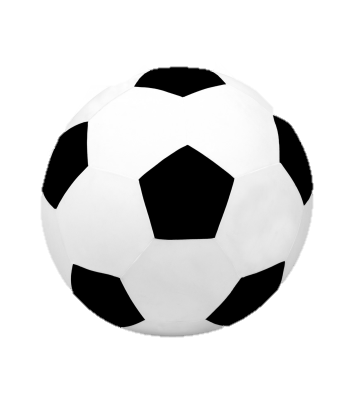 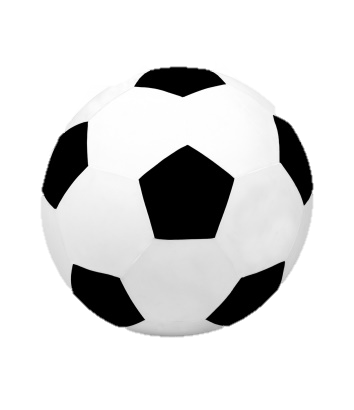 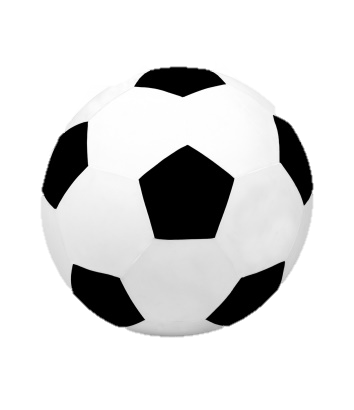 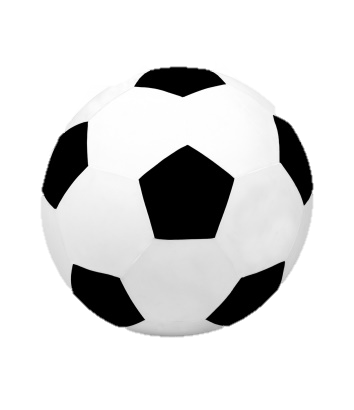 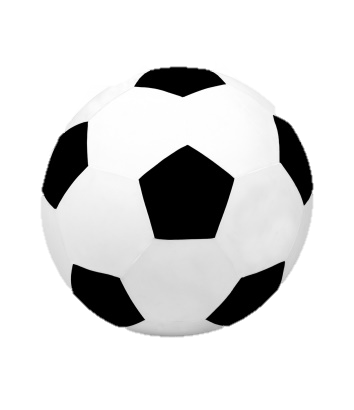 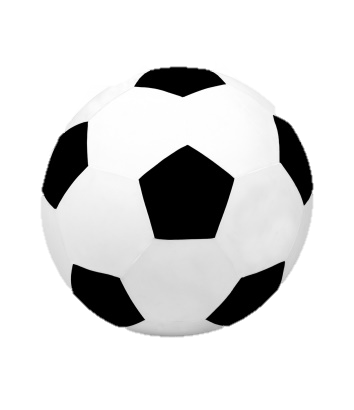 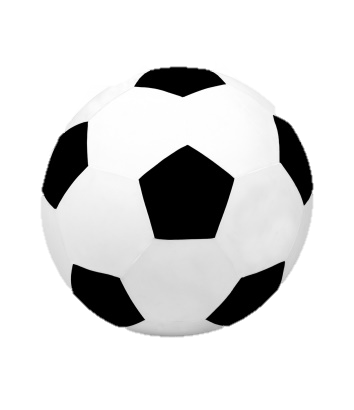 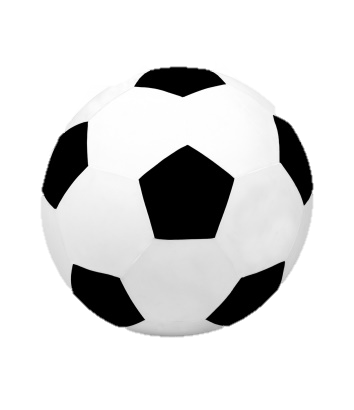 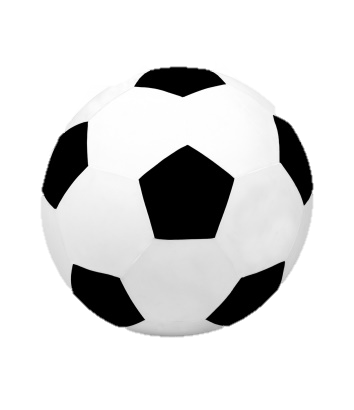 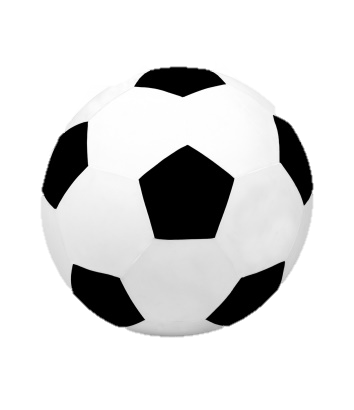 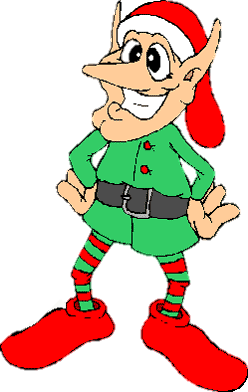 10- Δέκα
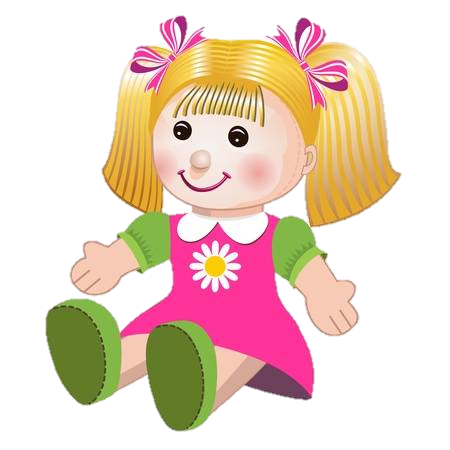 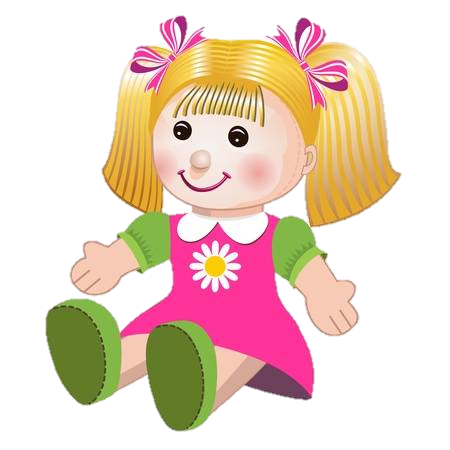 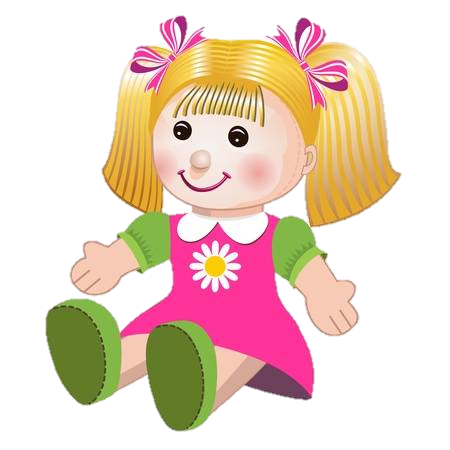 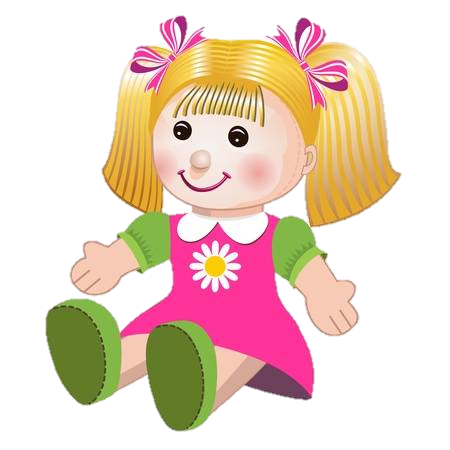 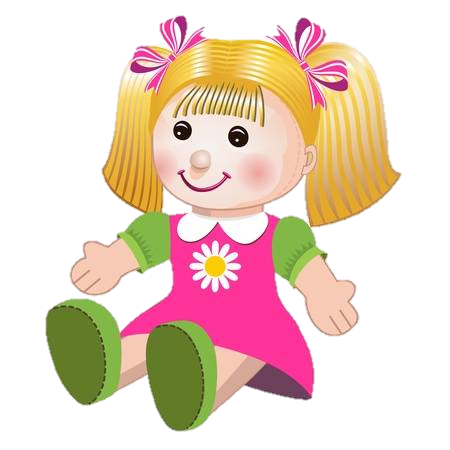 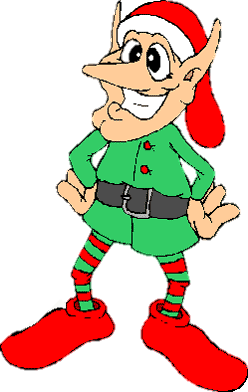 5- Πέντε
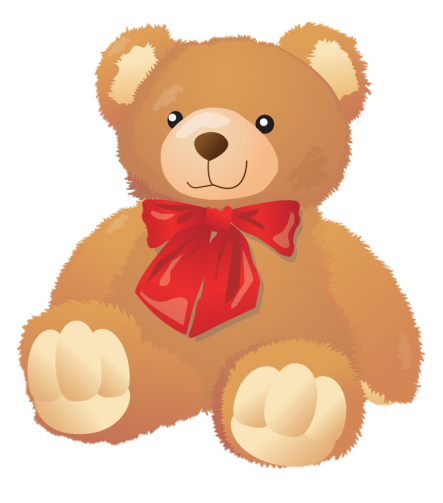 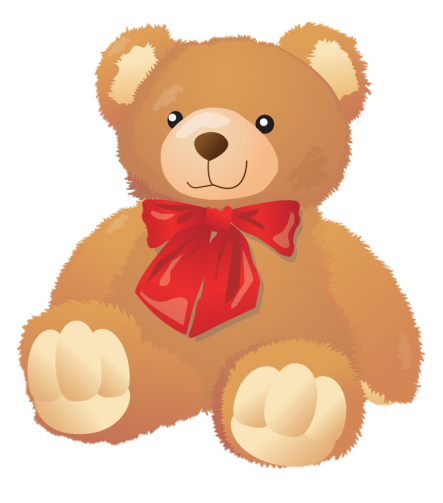 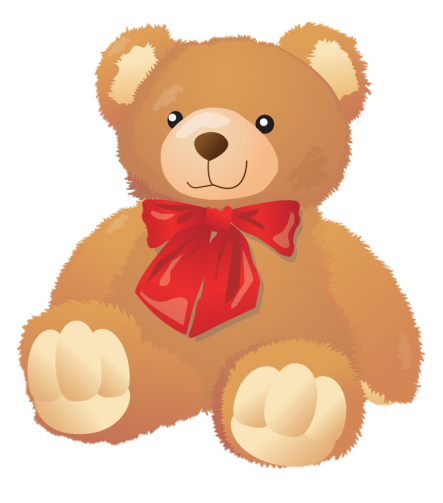 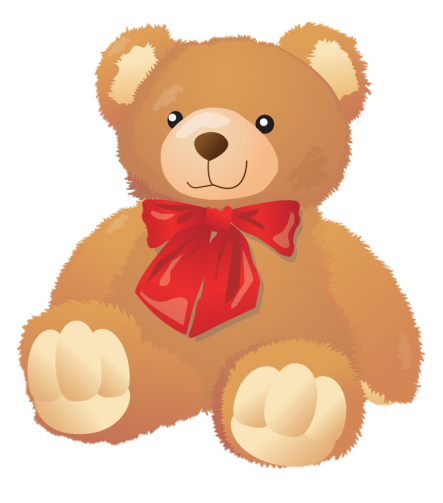 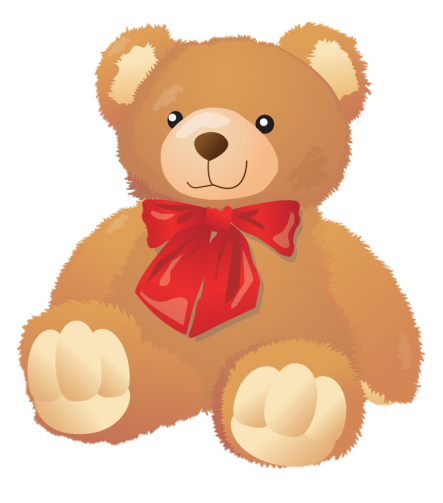 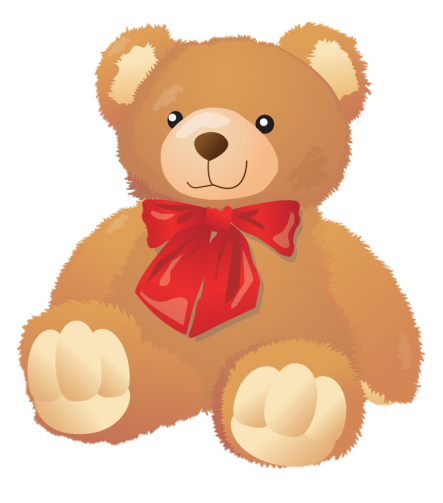 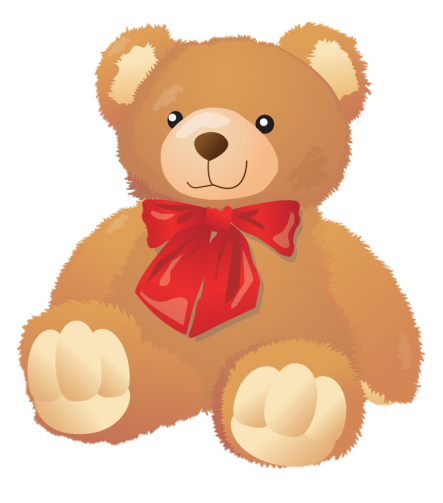 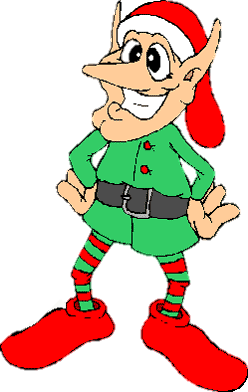 7- Επτά
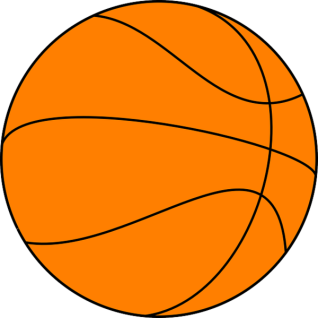 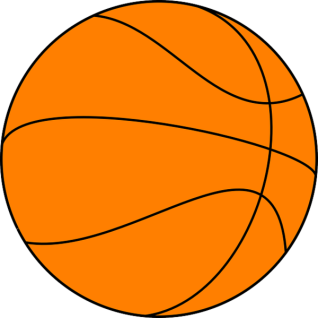 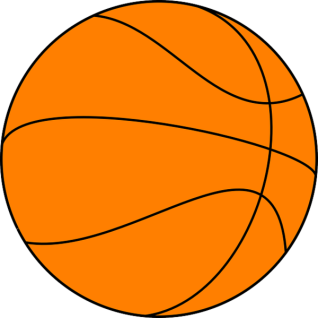 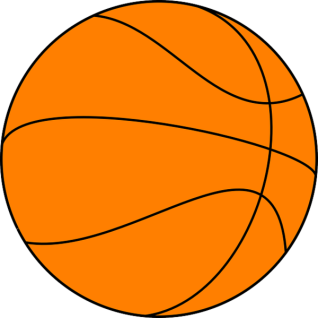 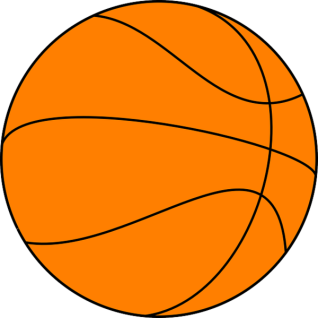 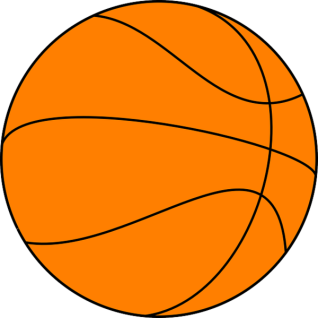 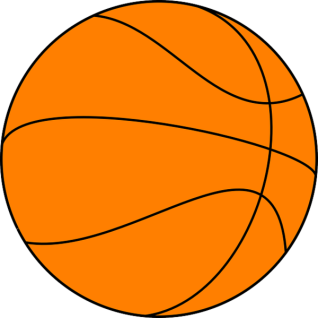 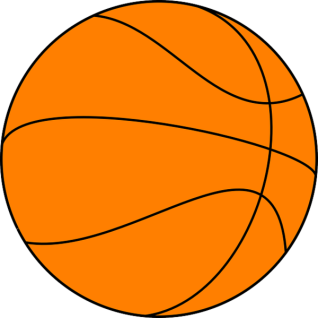 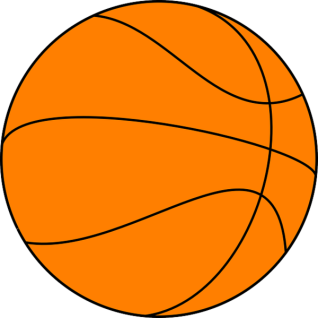 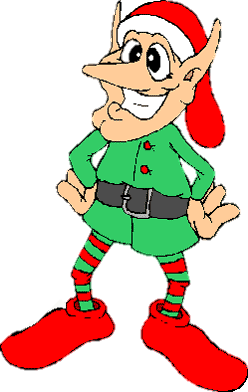 9- Εννιά
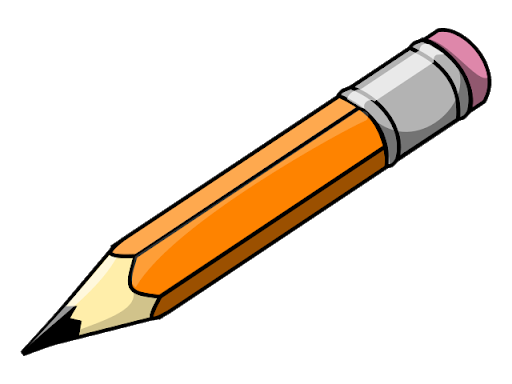 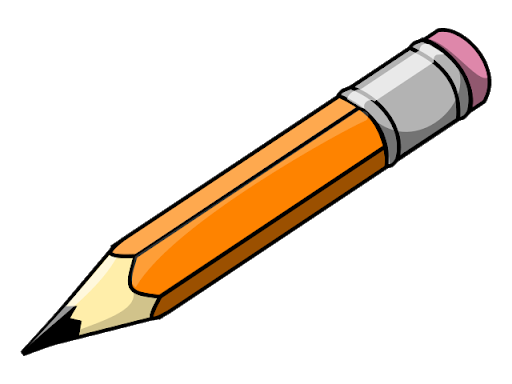 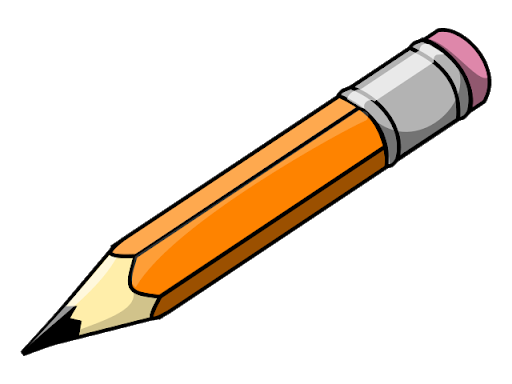 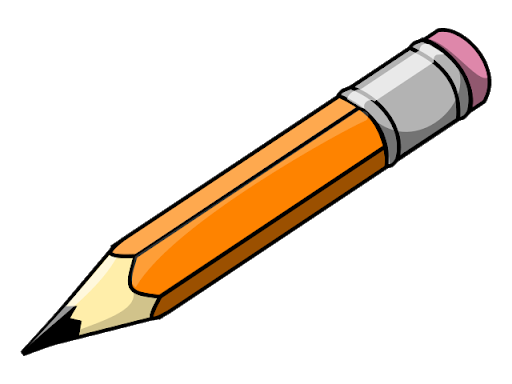 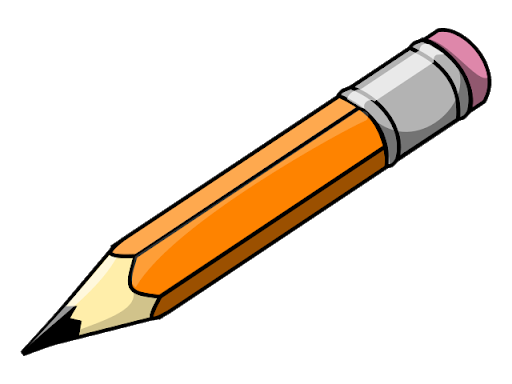 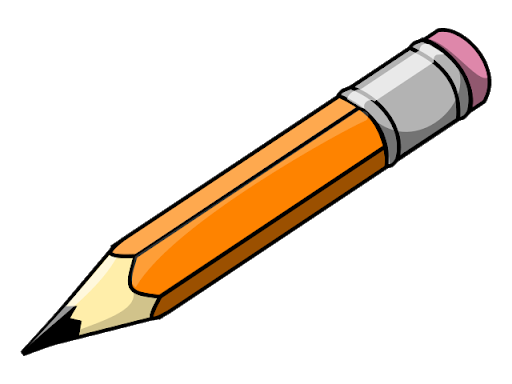 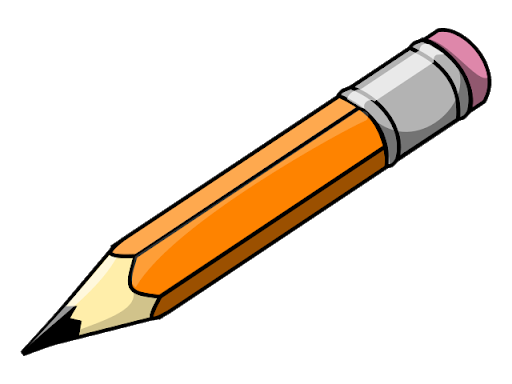 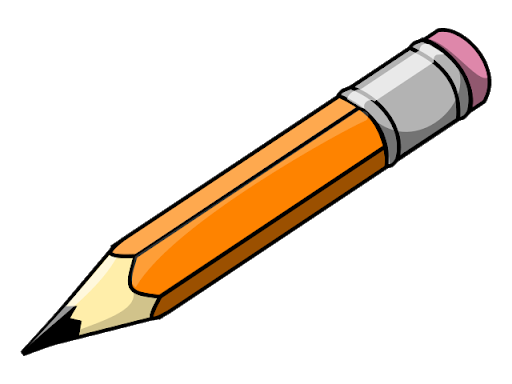 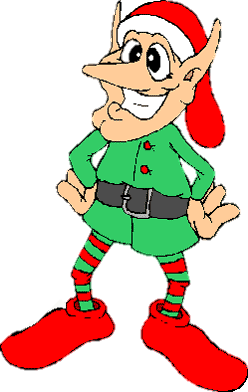 8- Οκτώ